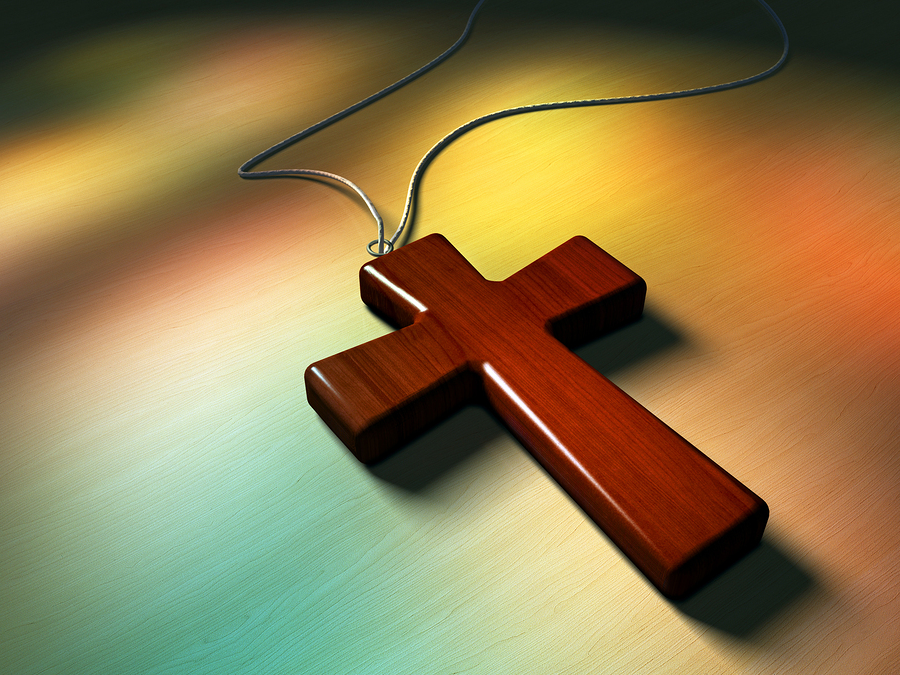 How to Get the MOST out of CHURCH
A study of 1 Timothy
The Purpose of the letter:
14 Although I hope to come to you soon, I am writing you these instructions so that,  15 if I am delayed, you will know how people ought to conduct themselves in God's household, which is the church of the living God, the pillar and foundation of the truth.   1 Timothy 3:14-16
[Speaker Notes: My assessment: If you do church correctly, you’ll get more out of it.]
Last time we said ...
TODAY ... We Must ...
Focus on Salvation
Salvation is at the Heart of it
15 Here is a trustworthy saying that deserves full acceptance: Christ Jesus came into the world to save sinners--of whom I am the worst. (1Timothy 1:15)
The Savior!
15 Here is a trustworthy saying that deserves full acceptance: Christ Jesus came into the world to save sinners--of whom I am the worst. (1Timothy 1:15)
His Mission
15 Here is a trustworthy saying that deserves full acceptance: Christ Jesus came into the world to save sinners--of whom I am the worst. (1Timothy 1:15)
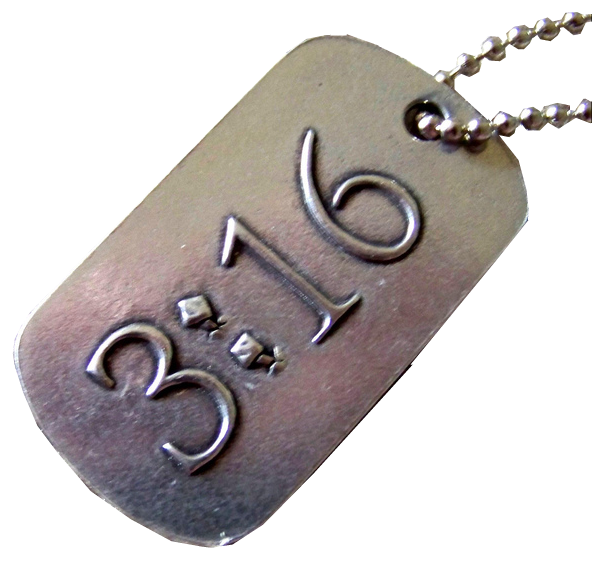 [Speaker Notes: 3:16 = FREE =from http://www.flickr.com/photos/eatacrayon/2509422011/sizes/l/in/photostream/]
His Destination
15 Here is a trustworthy saying that deserves full acceptance: Christ Jesus came into the world to save sinners--of whom I am the worst. (1Timothy 1:15)
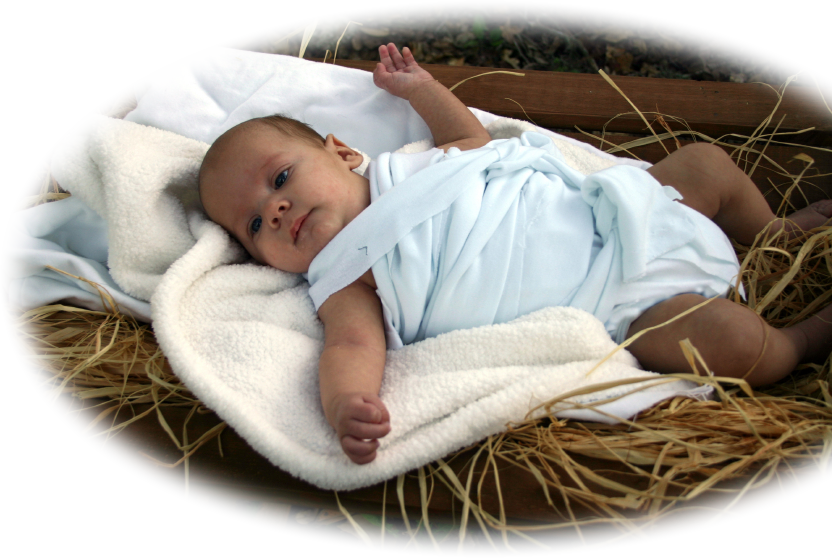 His Purpose
15 Here is a trustworthy saying that deserves full acceptance: Christ Jesus came into the world to save sinners--of whom I am the worst. (1Timothy 1:15)
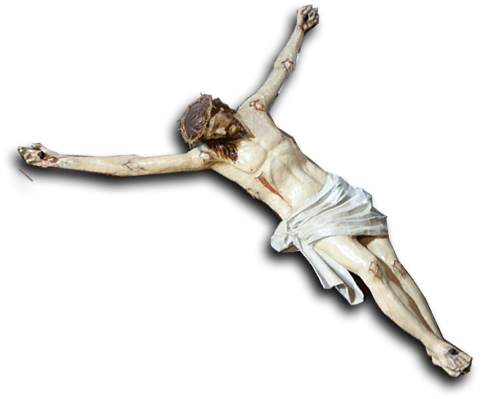 [Speaker Notes: Crucifix = FREE = From Bible Point]
His People
15 Here is a trustworthy saying that deserves full acceptance: Christ Jesus came into the world to save sinners--of whom I am the worst. (1Timothy 1:15)
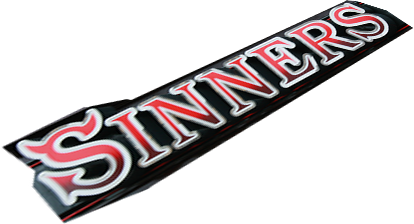 [Speaker Notes: Sinners = FREE = from http://www.flickr.com/photos/biscuitsmlp/2248219227/]
His People
15 Here is a trustworthy saying that deserves full acceptance: Christ Jesus came into the world to save sinners--of whom I am the worst. (1Timothy 1:15)
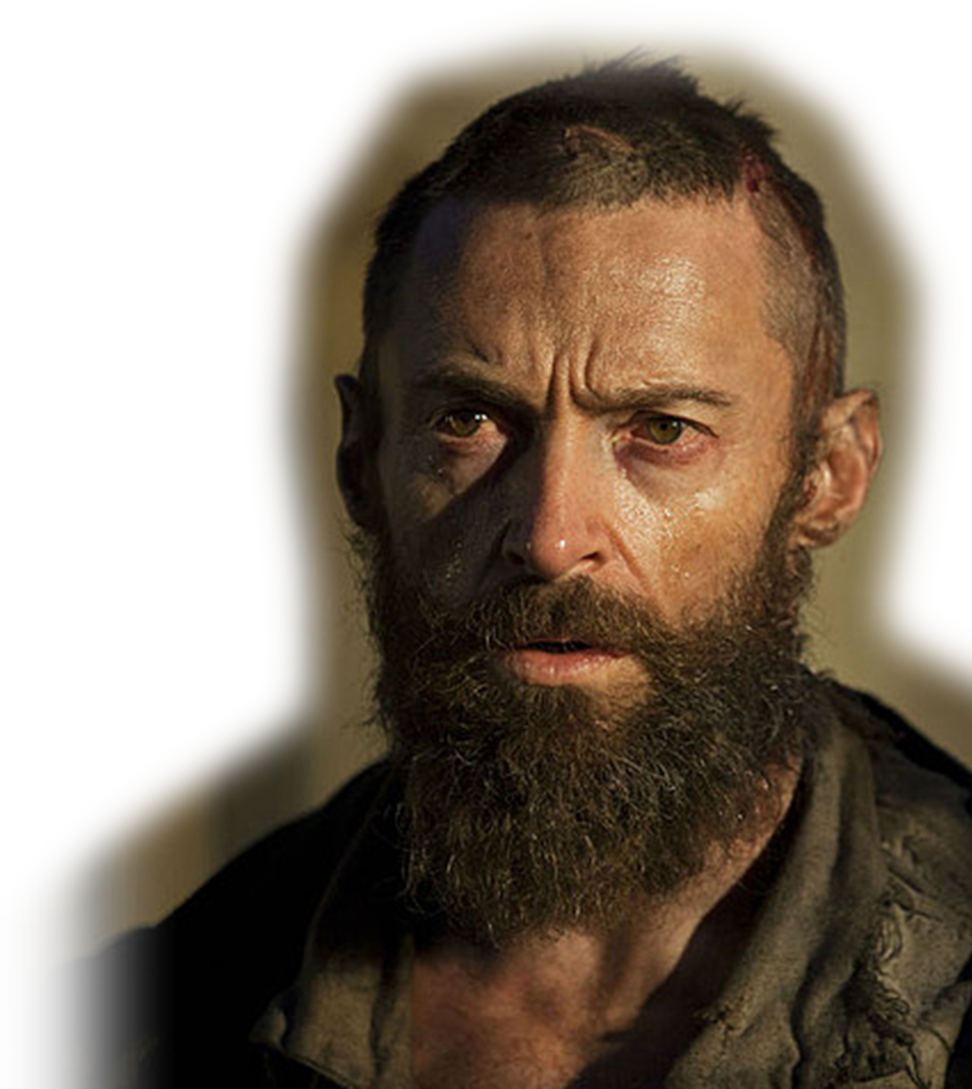 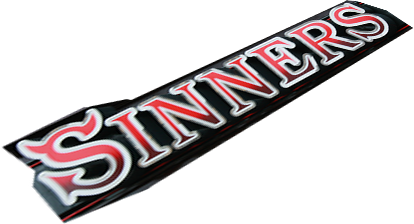 [Speaker Notes: Jesus = Licenses and not for reuse.]
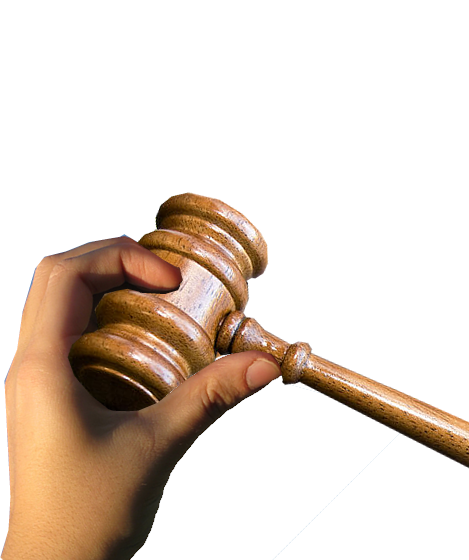 His Mercy
16 But for that very reason I was shown mercy
[Speaker Notes: Hand = FREE = from http://www.rgbstock.com/photo/mgtgF4U/sky+love
Gavel = FREE = from http://commons.wikimedia.org/wiki/File:Gavel_(8189587238).jpg]
His Showcase
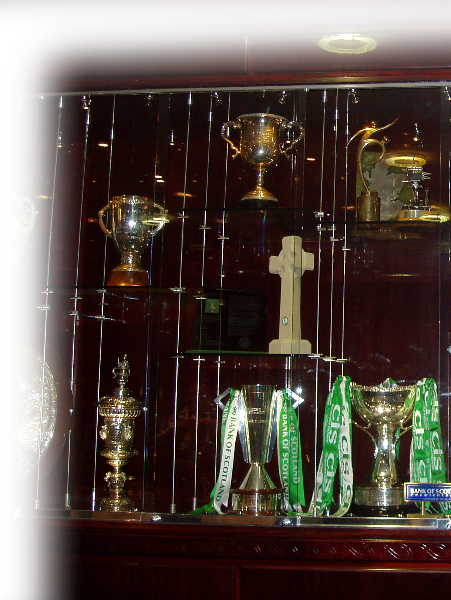 16 But for that very reason I was shown mercy so that in me, the worst of sinners, Christ Jesus might display his unlimited patience as an example for those who would believe on him and receive eternal life. (1Timothy 1:16)
[Speaker Notes: Showcase = FREE = From http://commons.wikimedia.org/wiki/File:Celtic_FC_trophy_case.JPG]
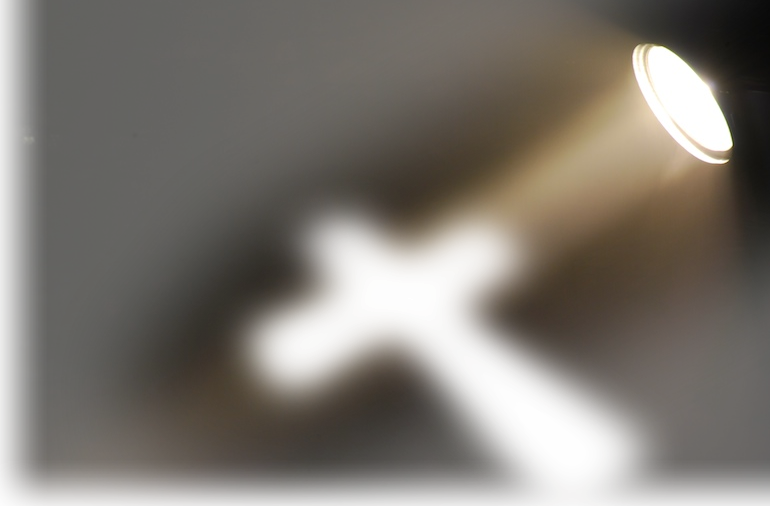 His Glory
17 Now to the King eternal, immortal, invisible, the only God,be honor andglory for ever and ever. Amen. (1Timothy 1:17)
[Speaker Notes: Spotlight = FREE = from http://www.sxc.hu/photo/1261069]
Salvation makes us Thankful
Thankful for His Strength
12 I thank Christ Jesus our Lord, who has given me strength,
Thankful for His Consideration
12 I thank Christ Jesus our Lord, who has given me strength, that he considered me faithful,
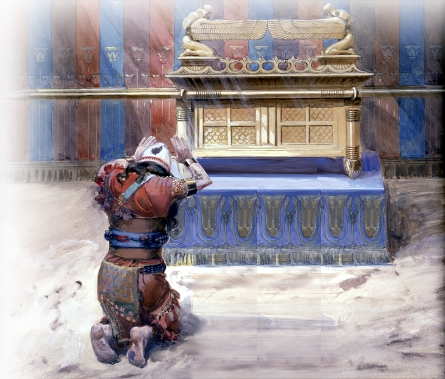 18 Then King David went in and sat before the LORD, and he said: "Who am I, O Sovereign LORD, and what is my family, that you have brought me this far?" (2 Samuel 7:18)
[Speaker Notes: David before the Lord = FREE = http://en.wikipedia.org/wiki/File:Tissot_Moses_and_Joshua_in_the_Tabernacle.jpg]
Thankful for His Appointment
12 I thank Christ Jesus our Lord, who has given me strength, that he considered me faithful, appointing me to his service.
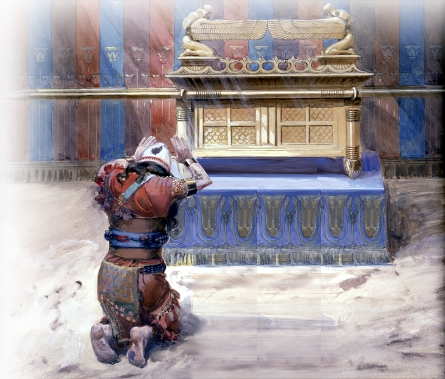 [Speaker Notes: David before the Lord = FREE = http://en.wikipedia.org/wiki/File:Tissot_Moses_and_Joshua_in_the_Tabernacle.jpg]
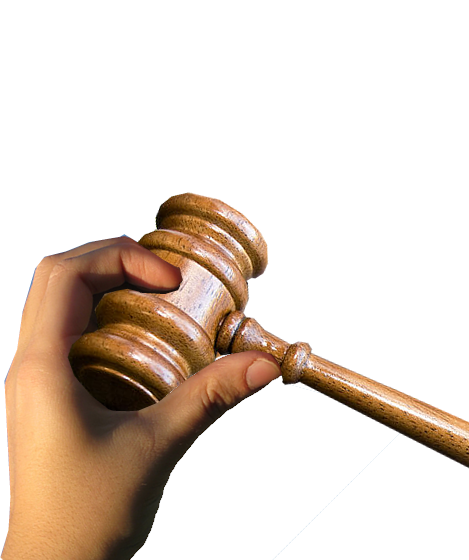 Thankful for His MERCY
13 Even though I was once a blasphemer and a persecutor and a violent man, I was shown mercy because I acted in ignorance and unbelief.
Thankful for His GRACE
14 The grace of our Lord was poured out on me abundantly,
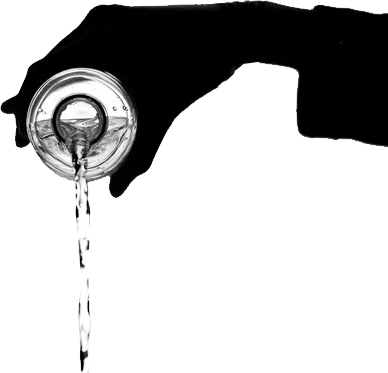 GRACE
[Speaker Notes: POURING = FREE =from http://www.rgbstock.com/photo/meXVb1s/The+element+of+life]
Thankful for the Faith
14 The grace of our Lord was poured out on me abundantly, along with the faith
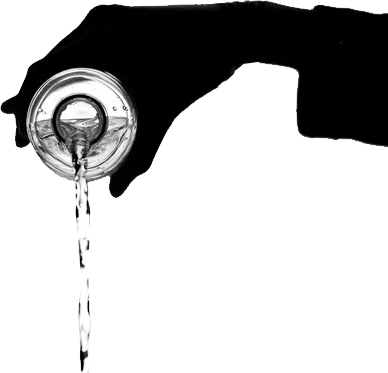 FAITH
Thankful for His Love
14 The grace of our Lord was poured out on me abundantly, along with the faith and love that are in Christ Jesus.
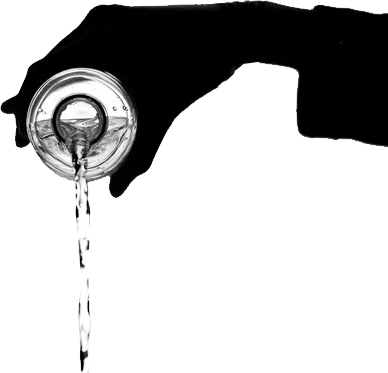 LOVE
Salvation secured by Faith
Faith worth Fighting For
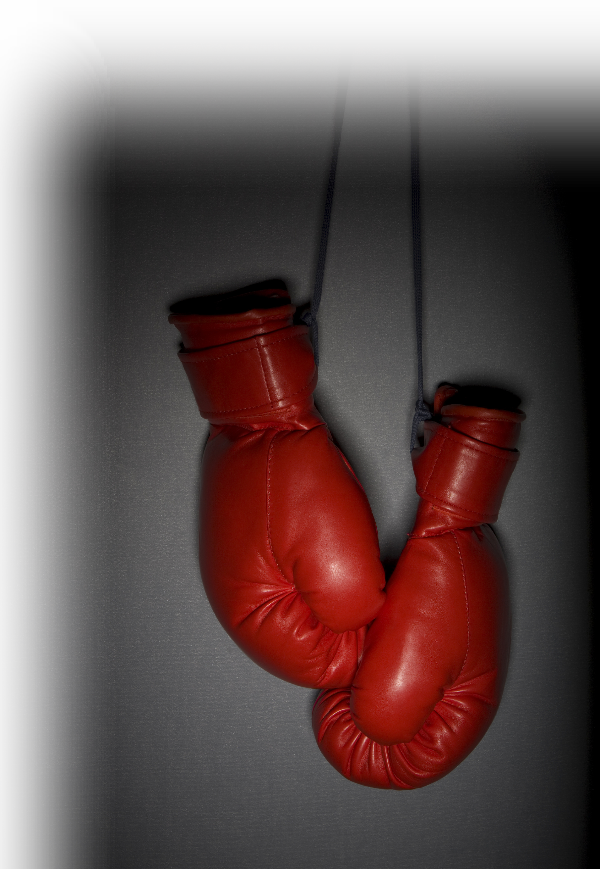 18 Timothy, my son, I give you this instruction in keeping with the prophecies once made about you, so that by following them you may fight the good fight,
[Speaker Notes: Boxing gloves = Licensed and NOT for REUSE elsewhere.]
Faith worth Holding On To
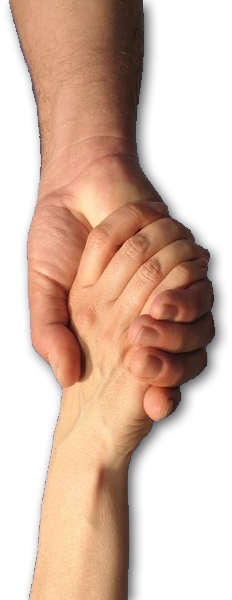 19 holding on to faith and a good conscience. Some have rejected these and so have shipwrecked their faith.
[Speaker Notes: Hands = FREE = from http://www.rgbstock.com/photo/mhAUFjc/make+a+deal+1]
Faith worth Holding On To
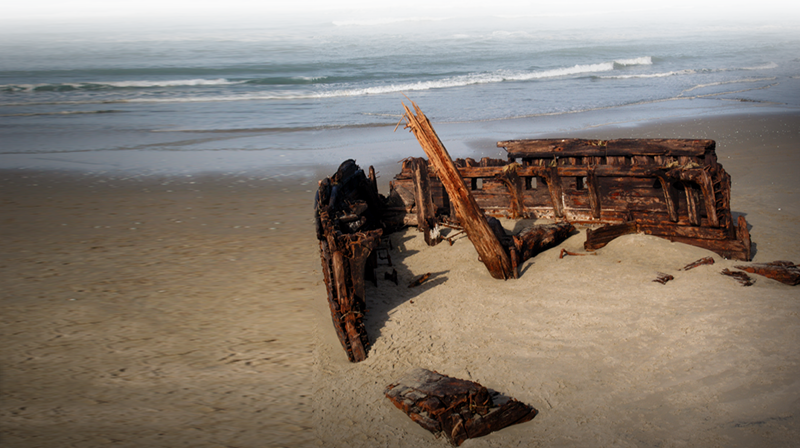 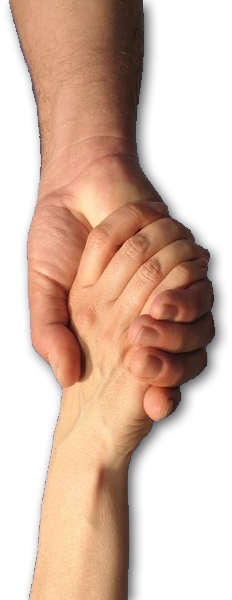 19 holding on to faith and a good conscience. Some have rejected these and so have shipwrecked their faith.
[Speaker Notes: Hands = FREE = from http://www.rgbstock.com/photo/mhAUFjc/make+a+deal+1]
Faith worth Holding On To
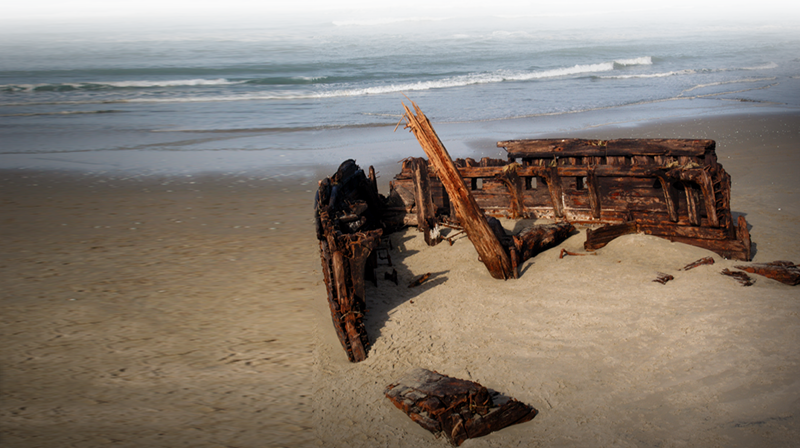 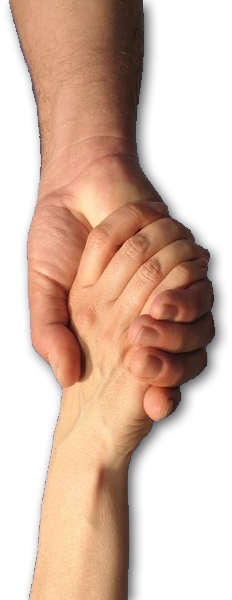 19 holding on to faith and a good conscience. Some have rejected these and so have shipwrecked their faith.
1.  Storm - Capsize
[Speaker Notes: Hands = FREE = from http://www.rgbstock.com/photo/mhAUFjc/make+a+deal+1]
Faith worth Holding On To
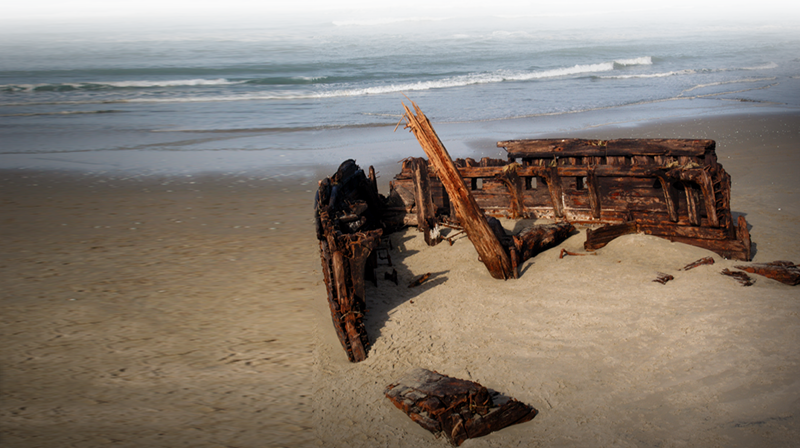 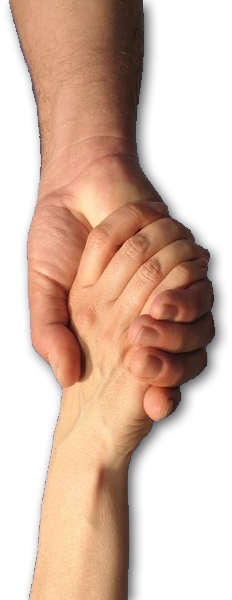 19 holding on to faith and a good conscience. Some have rejected these and so have shipwrecked their faith.
1.  Storm - Capsize
2.  War – Attacked
[Speaker Notes: Hands = FREE = from http://www.rgbstock.com/photo/mhAUFjc/make+a+deal+1]
Faith worth Holding On To
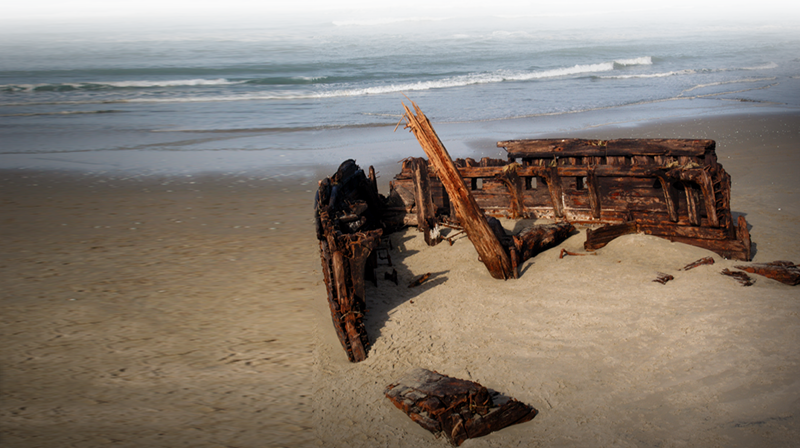 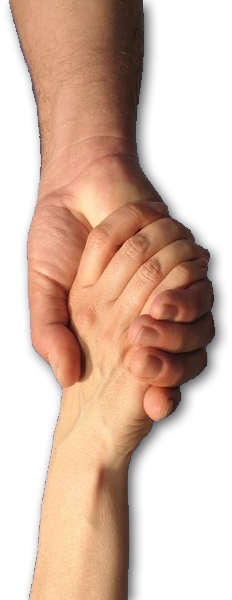 19 holding on to faith and a good conscience. Some have rejected these and so have shipwrecked their faith.
1.  Storm - Capsize
2.  War – Attacked
3.  Bad Design -- Malfunction
[Speaker Notes: Hands = FREE = from http://www.rgbstock.com/photo/mhAUFjc/make+a+deal+1]
Faith worth Holding On To
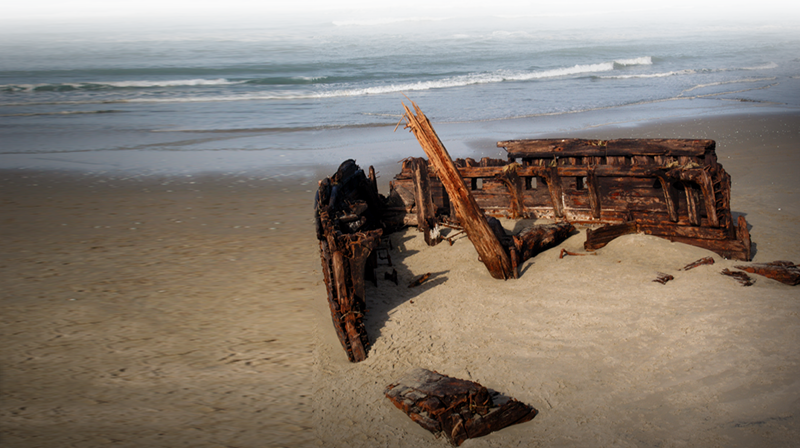 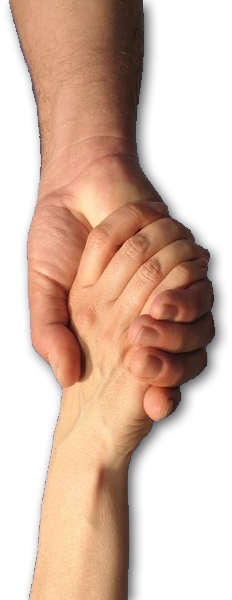 19 holding on to faith and a good conscience. Some have rejected these and so have shipwrecked their faith.
1.  Storm - Capsize
2.  War – Attacked
3.  Bad Design -- Malfunction 
4.  Incompetent Captain – Run aground
[Speaker Notes: Hands = FREE = from http://www.rgbstock.com/photo/mhAUFjc/make+a+deal+1]
Faith worth Holding On To
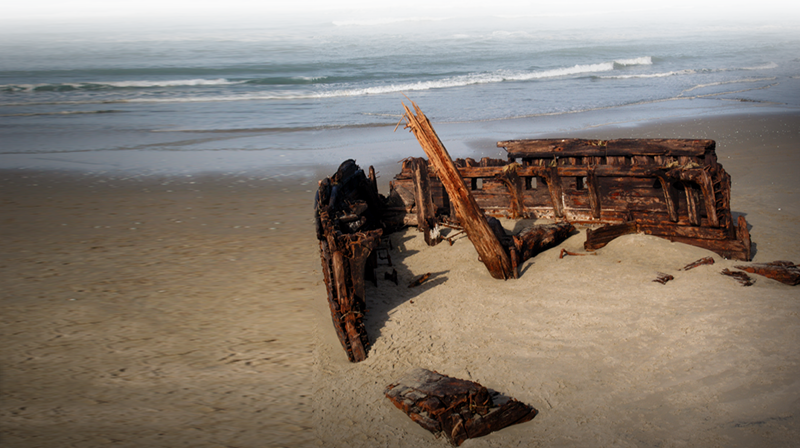 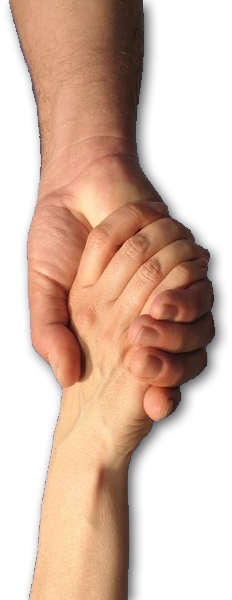 19 holding on to faith and a good conscience. Some have rejected these and so have shipwrecked their faith. 20 Among them are Hymenaeus and Alexander, whom I have handed over to Satan to be taught not to blaspheme.
1.  Storm - Capsize
2.  War – Attacked
3.  Bad Design -- Malfunction 
4.  Incompetent Captain – Run aground
[Speaker Notes: Hands = FREE = from http://www.rgbstock.com/photo/mhAUFjc/make+a+deal+1]
Here’s the POINT!
How do you get MORE out of CHURCH? 





Answer: FOCUS ON SALVATION
Let’s Pray!